Итоги 2015/2016 учебного года
Учебный офис МИЭМ НИУ ВШЭ
Декабрь 2016г.
1
Динамика численности контингента студентов и магистрантов в 2015/2016 уч.г.
Выпуск 314 чел.
Прием 594 чел.
28%
60%
12%
Незначительная погрешность в данных возможна  (как правило, связана с документальными формальностями выхода приказов)
2
Успеваемость контингента по состоянию на 30.06.2016г. (конец учебного года)
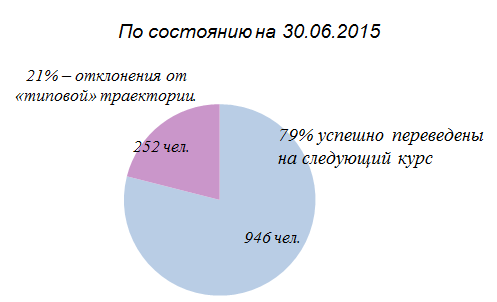 3
Причины отклонения студентов от обучения по типовому учебному плану (по состоянию на 30.06.2016г., чел.)
4
«Портрет» по образовательным программам бакалавриата и специалитета
2015 г.
5
«Портрет» по направлениям обучения магистратуры
15 чел. (ок. 8%) допущены к пересдачам.

В 2015 г.: 17 чел.  (ок.8%).
6
Динамика показателя "процент студентов, имеющих задолженности по состоянию на 30.06" в 2014-2016гг., в разрезе года обучения (курса)
max 2016
max 2014
max 2015
max 2016
к 1 курсу
7
Итоги пересдач (1.09-15.10.2016г.)
Справочно: 2015 г.
бакалавриат / специалитет
бакалавриат / специалитет
213 чел. допущены к пересдачам  

(1.09.2015г.-15.10.2015г.)
170 чел. (80%) успешно сдали экзамены и продолжили обучение
203 чел. допущены к пересдачам  

(1.09.2016г.-15.10.2016г.)
167 чел. (82%) успешно сдали экзамены и продолжили обучение
31 чел. отчислены
21 чел. отчислены
12 чел. (6%) переведены на ИУП с повторным изучением дисциплины и потеряли бюджетное место
25 чел. (12%) переведены на ИУП с повторным изучением дисциплины и потеряли бюджетное место
магистратура
магистратура
17 чел. допущены к пересдачам
14 чел. (82%) успешно сдали экзамены и продолжили обучение
15 чел. допущены к пересдачам
12 чел. (80%) успешно сдали экзамены и продолжили обучение
3 чел. отчислены
3 чел. отчислены
8
Проходной балл студентов, отчисленных с 1 курса в 2015/2016 уч.г. по разным основаниям
ИТСС: нет студентов, отчисленных по собств. инициативе
КБ
ПМ
ИВТ
9
Структура отчислений в 2015/2016 уч.г. в разрезе курсов (% отчисленных)
Справочно:
10
Динамика контингента платных студентов (% от общей численности контингента)
2016 г.: 25% контингента*
2015 г.:    8% контингента

* без учета «квазибюджетных» студентов набора 2016г.
2016 г.: 25% контингента
2015 г.:    6% контингента
11
Динамика численности контингента студентов и магистрантов, обучающихся по межправительственным соглашениям
12
Учебные консультанты: первый опыт в 2015/2016 уч.г.
Оказание помощи студентам, испытывающим языковой барьер и/или разницу в школьной подготовке (вне РФ)
Проект ориентирован только на студентов, обучающихся по межправительственным соглашениям на 1 курсе бакалавриата/специалитета
Только помощь в изучении конкретной дисциплины. Наиболее востребованы «Английский язык», «Алгоритмизация и программирование», «Линейная алгебра», «Математический анализ», «Физика»
Всего можно консультировать по 1-3 дисциплинам и иметь от 1 до 3 «подопечных» 
Период консультирования – с октября по декабрь
Формат взаимодействия – удобный участникам
Консультантом может быть любой желающий студент 2-6 курсов, имеющий оценку «отлично» по профильной дисциплине и не имеющий поводов для пересдач и дисциплинарных взысканий. Конкурс (2 чел. на место).
2015/2016 уч.г.:	 29 консультантов, 13 консультируемых
2016/2017 уч.г.:	 22 консультанта,   16 консультируемых
13
Численность студентов, принявших участие в программах международной академической мобильности в 2015/2016 уч.году
2015/2016 г. 5 чел.
Планы 2016/2017 г. – 9 чел.
14
«Качественные» тренды 2015/2016 уч.года
Тенденция на перенос сроков экзаменационной сессии в связи с участием студентов в программах стажировок, научных мероприятиях. Решается выходом приказа в отношении каждого конкретного студента с обоснованием причин (только при наличии подтверждающих документов).
Усиление внимания со стороны студентов к программам учебных дисциплин (особенно в части системы оценивания).
Рост числа запросов от студентов на «ускоренную» публикацию расписания (в связи с планами иногородних студентов).
Внутренняя реорганизация функции управления нагрузкой ППС, фиксации информации в корпоративных информационных системах. Также обеспечение замен в связи с временным отсутствием преподавателей (отпуск, командировки, нетрудоспособность по причине болезни).
«Логистика» расписания в связи с реализацией майноров. Выраженная зависимость от общей логистики Университета, рост числа ограничений по возможностям составления расписания.  
Отношение к факультативам.
Дисциплины по выбору и собственно алгоритм выбора. Рекомендуем заранее формулировать и утверждать алгоритмы выбора. 
Курсовые и выпускные квалификационные работы. Англоязычность. Командная работа и система оценивания работ, выполненных группой студентов.
Обязательность англоязычных дисциплин в учебных планах.
Пересмотр концепции «Английский язык в бакалавриате».
Управление по образовательным программам. Первые результаты работы Академических Советов образовательных программ

2016/2017уч.г.: Дисциплины-онлайн.
15
Спасибо за внимание!
16